Професионално портфолио
На
Цветанка Владимирова Александрова
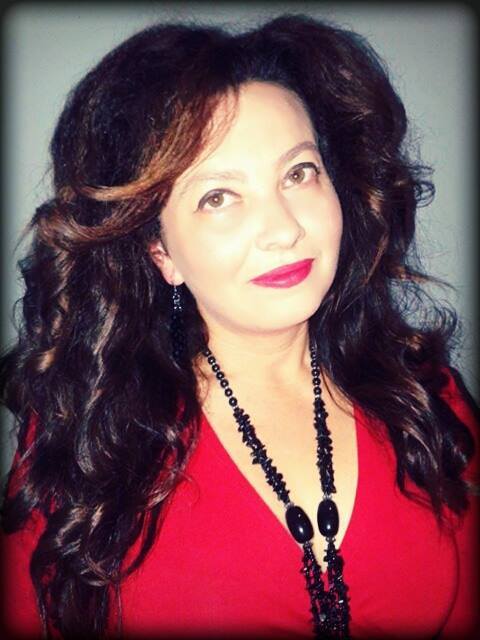 Старши учител

Оу “Любен Каравелов“

Свиленград
ЗА МЕН…
Месторождение: с. Борован, общ. Борован, област Враца
Дата на раждане:  12. 04. 1970 год.
Месторабота: ОУ „Любен Каравелов“  гр. Свиленград
Адрес на образователната институция: гр. Свиленград
   ул.“Хан Аспарух“ №50    тел. 0379/73154
Длъжност: старши учител–начален етап
Образование: висше- магистър, 
     Първо ПКС
Специалност: НУП
Педагогически стаж: 26 години
Стаж в настоящата образователна 
     институция: 7 години
E-mail: cveti1204@abv.bg
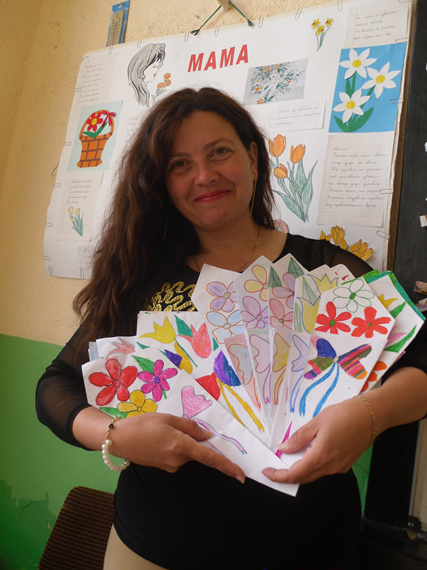 „Ученикът не е съд, който трябва да напълним, а факел, който трябва да разпалим.“  Сократ
„Всяко голямо пътешествие започва с една малка крачка.“  Китайска мъдрост
„За да бъдеш преподавател, необходимо е да обичаш това, което преподаваш, и тези, на които преподаваш.“ В. О. Ключевски
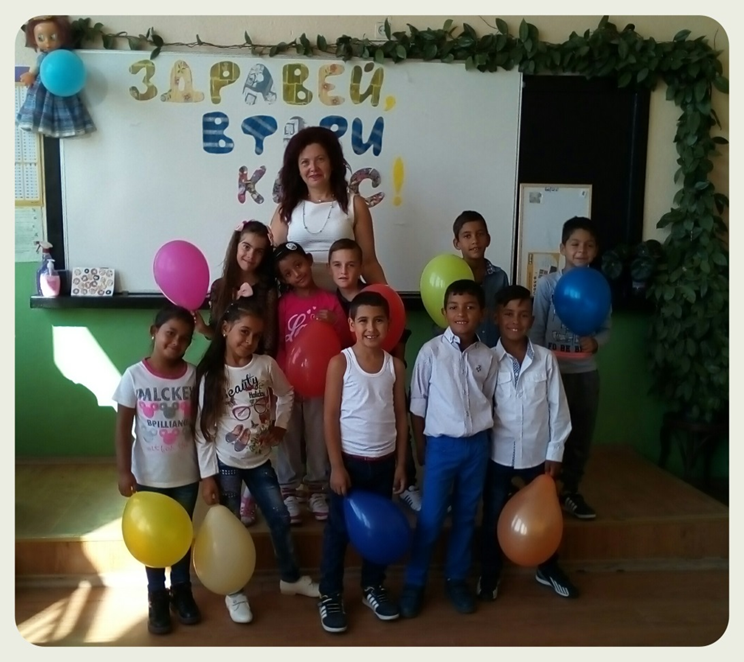 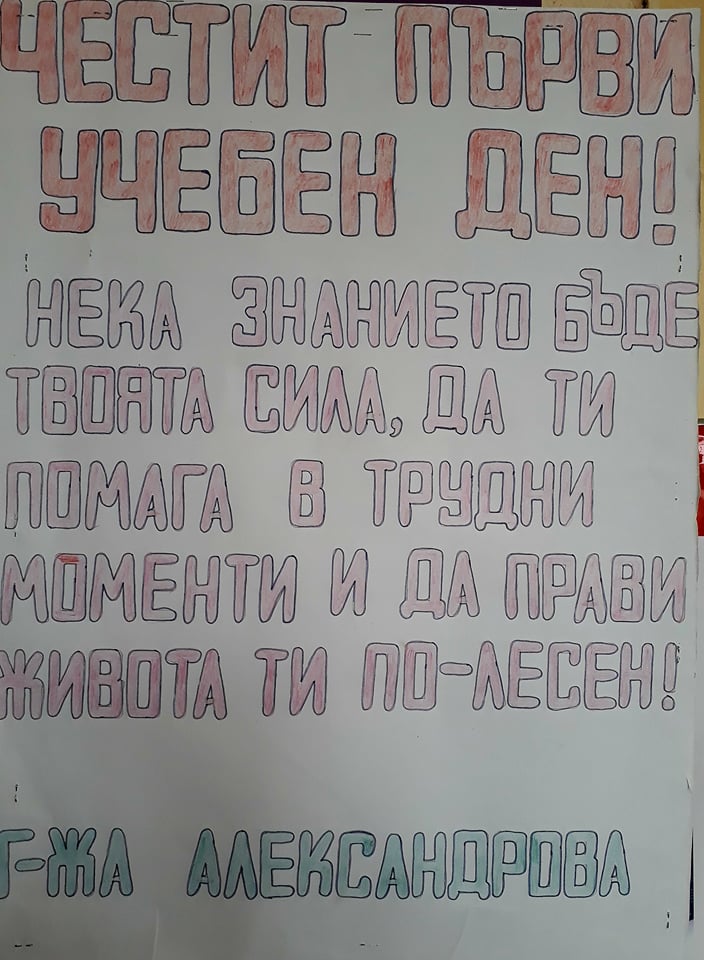 „Учителското портфолио – знак за качество 
на педагогическата дейност“
Мотиви за изработване:
Осъзнавам портфолиото, като инструмент за себепознание и самооценка, както и неговия развиващ смисъл.
Чрез него ще бъде възможно да се проследи индивидуалното качество на моята работа, в съответствие с предварително поставените от мен цели, задачи и моята философия за ролята ми като учител.
Електронното портфолио като начин за информационен и професионален обмен в мрежата.
Прозрачност и доказване  в моята работа, които биха допринесли за повече сигурност в нея.
Моята философия на преподаване

„Ако гледаш една година напред посади цвете, ако гледаш десет години напред - дърво,  ако гледаш сто години напред – образовай хората.“
Да бъдеш учител е призвание, мисия и голяма отговорност. 
Добър учител е онзи, който умее:
 Да преподава качествено и образно, на достъпен и разбираем език.
 Да усъвършенства постоянно знанията и опита си.
 Да умее да приема съвети, да приема критика.
Моята философия за образованието
 поставя в центъра ученика.
Аз мисля, че образованието трябва да развива индивидуалните способности на учениците и да насърчава изявяването им.
 Аз вярвам, че всички ученици имат силни страни и целта на образованието е да ги открие и насърчи към развитие.
 Отчитам голямата роля на семейството и мисля, че трябва заедно да работим върху развитието и обучението на ученика.
 Моето убеждение е, че е необходимо индивидуалните различия да се разпознават , уважават и дори поощряват.
ПЕДАГОГИЧЕСКА ДЕЙНОСТ:
Планиране на учебния процес.
 Провеждане на обучения по предмети те от НУП.
 Изграждане на нови знания, умения, отношения и ценности у учениците.
 Диагностика, оценяване и отчитане постиженията на учениците.
 Организационни функции.
 Опазване живота и здравето на учениците.
КОМУНИКАТИВНА КОМПЕТЕНТНОСТ
Дейността ми като учител е свързана с изграждане на добри взаимоотношения и организационни връзки с:
 ученици
 родители
 колеги
 управленски и административен персонал
 експерти на РИО и МОН
Изграждане отношения с ученици и родители, основаващи се на взаимно доверие и уважение.  Умения за приобщаване на родителите към училищния живот.
АДМИНИСТРАТИВНА КОМПЕТЕНТНОСТ
Прилага нормативната уредба и ДОС в системата на началното училищно образование.
 Прилага етичен кодекс за работа с деца.
 Познава правата и задълженията на детето.
 Спазва коректност по отношение информацията за развитието на учениците.
ОТГОВОРНОСТИ:
През учебната 2017/2018 година моите задължения и отговорности са съобразени с длъжностната характеристика на длъжността старши начален учител – класен ръководите на II клас.
 Преподавам по всички учебни предмети от ЗП, ЗИП-БЕЛ и ЗИП-Математика.
 В класа се обучават 12 ученика по целодневна форма.
 Провеждам консултации с ученици, желаещи и нуждаещи се от допълнителна работа.
Методическа дейност
Работата на началният учител е динамична, защото той трябва да познава специфичната методика на учебните предмети в начален етап. Да борави със специфичните термини и начини на структуриране на уроците, защото по един начин се работи по български език, по друг начин по технологии и предприемачество.
 Методите, които използвам са: разказ, беседа, дискусия, наблюдение, диагностика.
 Изготвям годишно тематично разпределение в началото на учебната година.
 Планирам и подготвям учебния процес за всеки час.
 В процеса на обучение поддържам подходяща за работа атмосфера.
Използвам методи и стратегии, подходящи за възрастта на учениците.
 Стимулирам и мотивирам учениците за тяхното личностно развитие.
 Използвам табла, технически средства и материали подходящи за възрастта на учениците.
 Старая се да изграждам у учениците не само знания и умения, но и приятелски отношения между тях.
 Вземам участие в курсове и семинари с цел повишаване на квалификацията и поддържане на съвременно и актуално ниво на преподаване.
БЪДЕЩИ ПЛАНОВЕ:
Участие в курсове и семинари.
 Защита на I  ПКС през 2018 година.
 Приемственост между поколенията и предаване на своя опит на младите начални 
   учители в училището.
 В извънкласната дейност децата 
са заедно,  веселят се и са щастливи. 
Между тях се създават 
добри приятелски отношения.
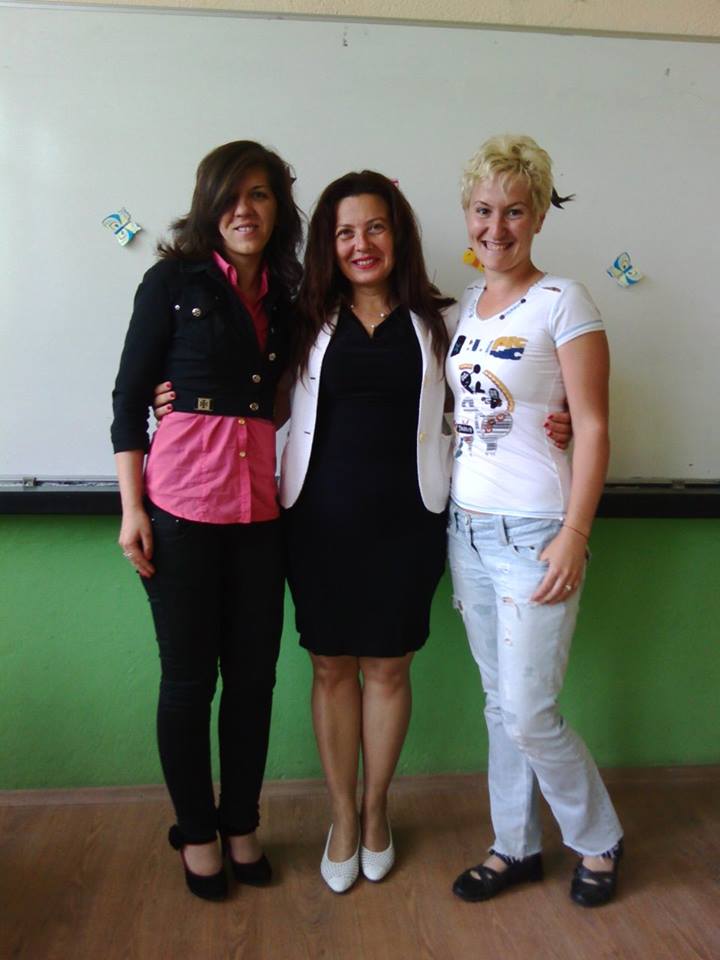 ТРУДОВ СТАЖ
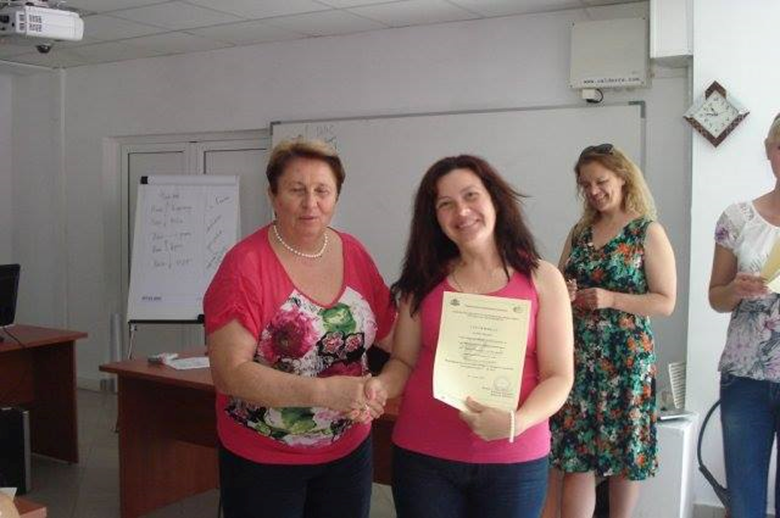 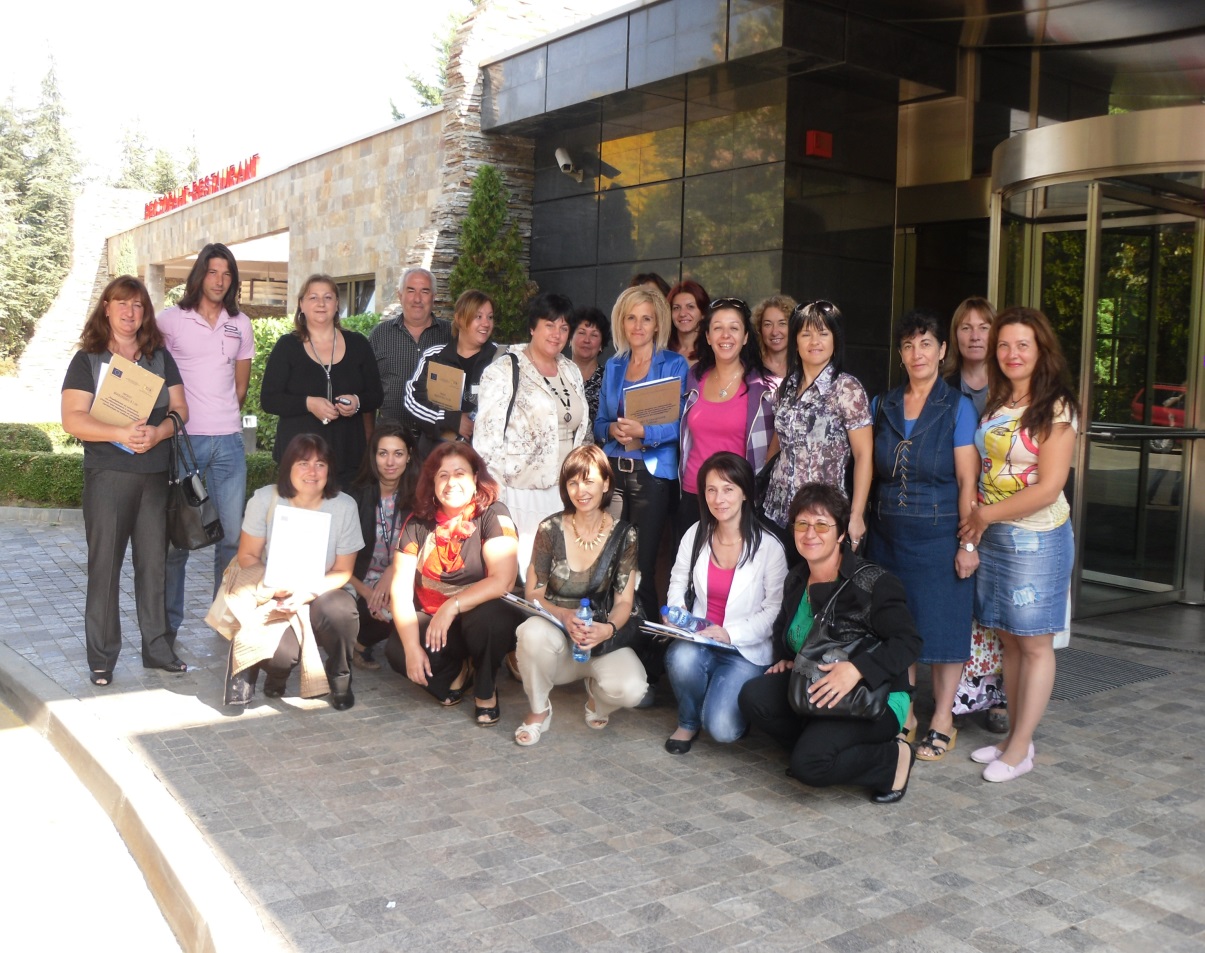 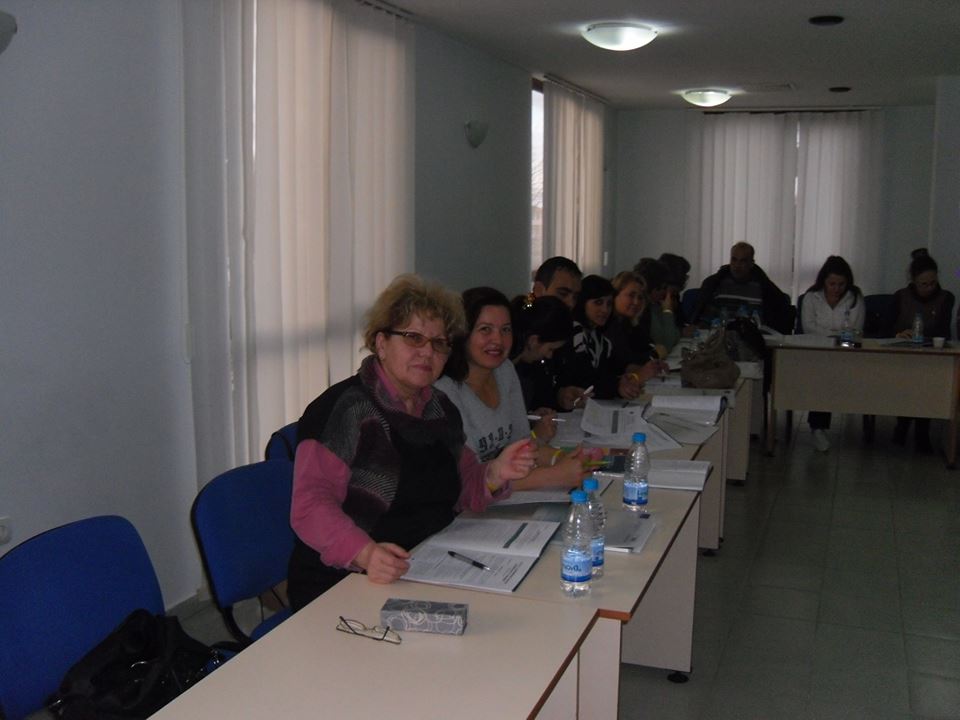 Публикации в списание „Педагогически форум“
Извънреден брой – 22. 06. 2017 година 
ДИПКУ Стара Загора
„Стратегии и партньорства за иновативно образование“
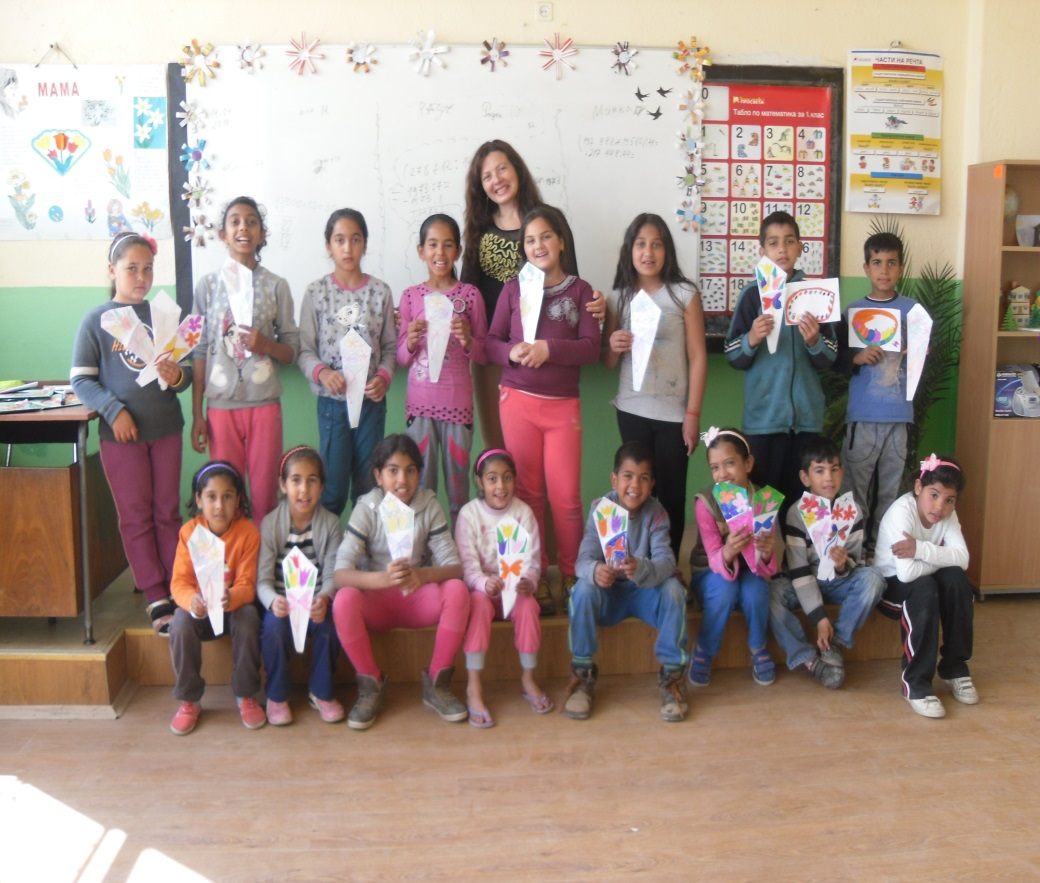 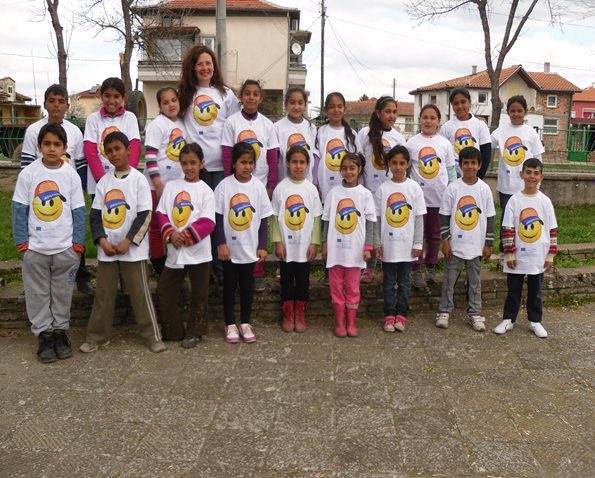 ПРОЕКТ „ЦЕЛОДНЕВНА ОРГАНИЗАЦИЯ НА ОБУЧЕНИЕТО“
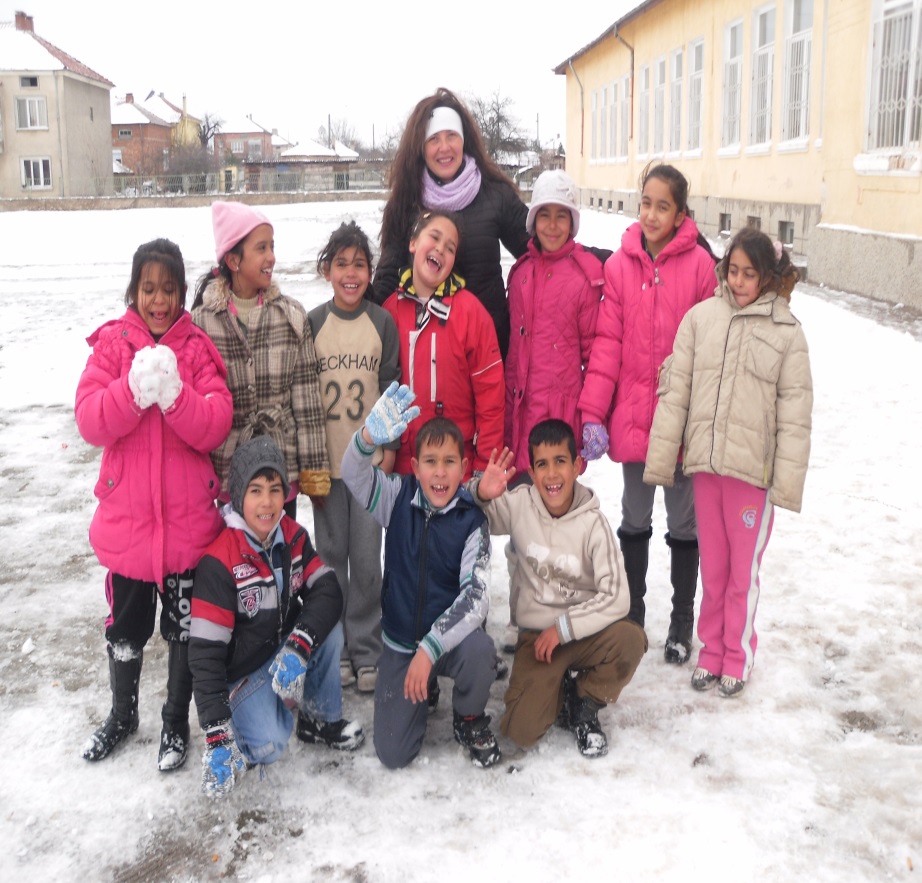 ОБУЧЕНИЕ ПО ПРОЕКТ „РАЗЛИЧНИ ЕТНОСИ - ЕДНО УЧИЛИЩЕ“
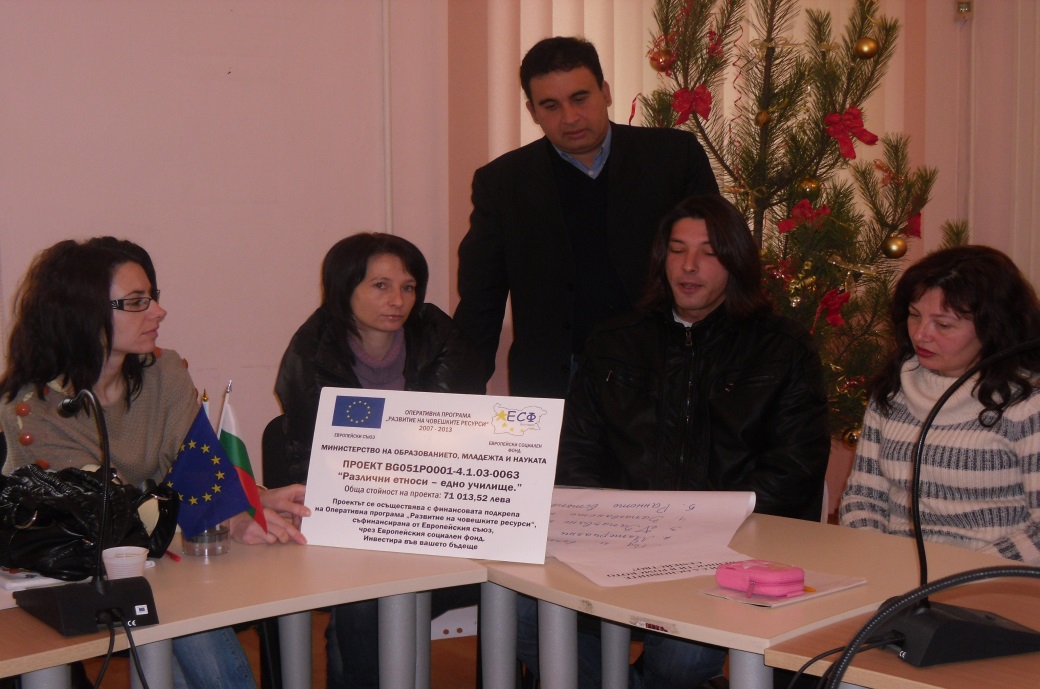 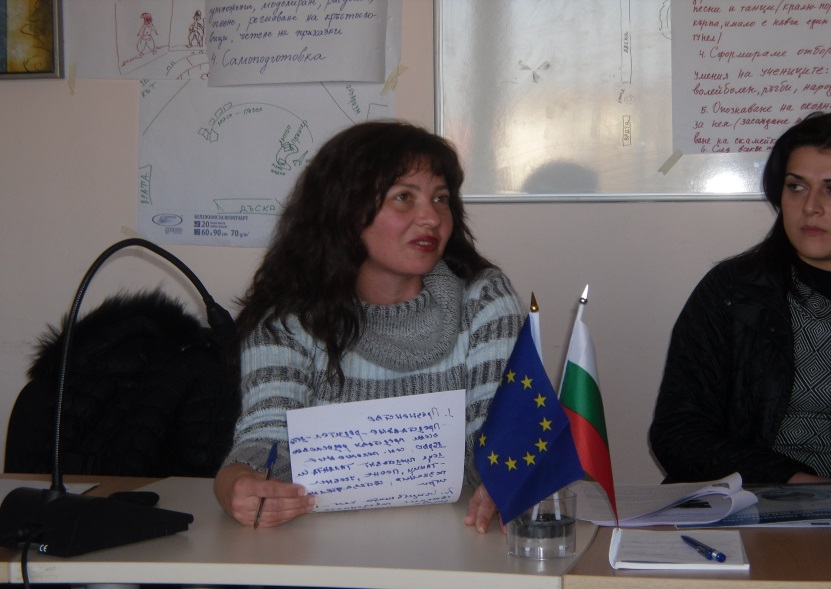 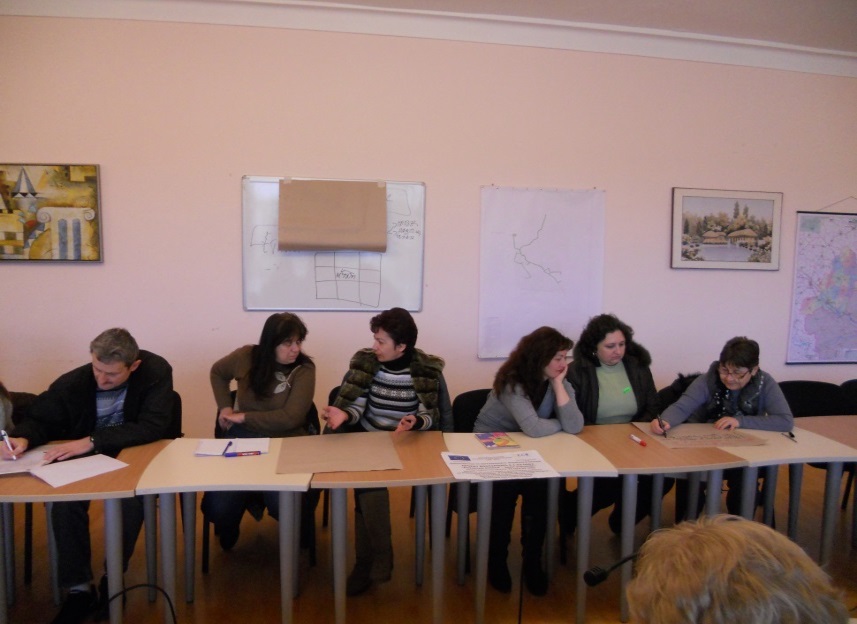 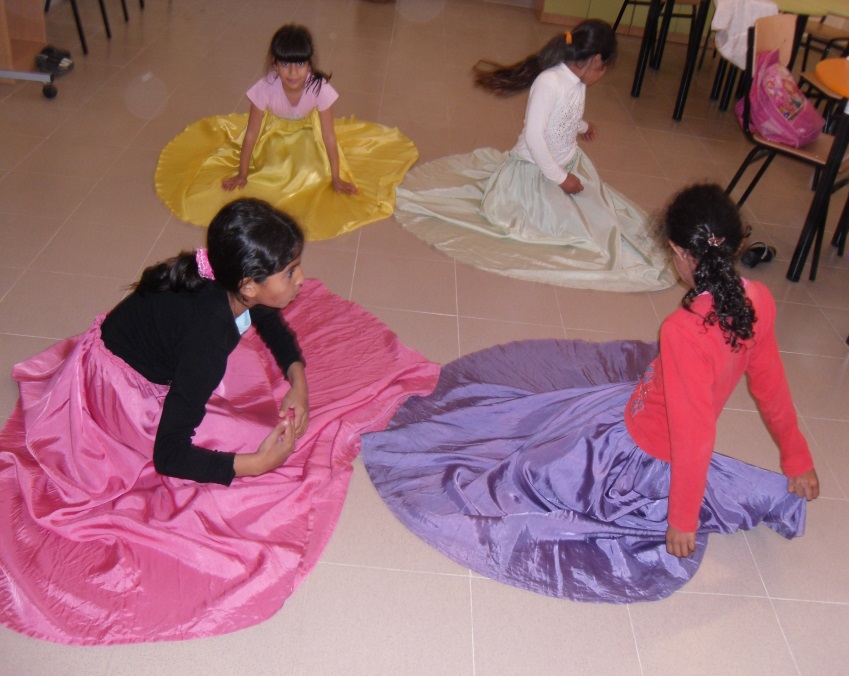 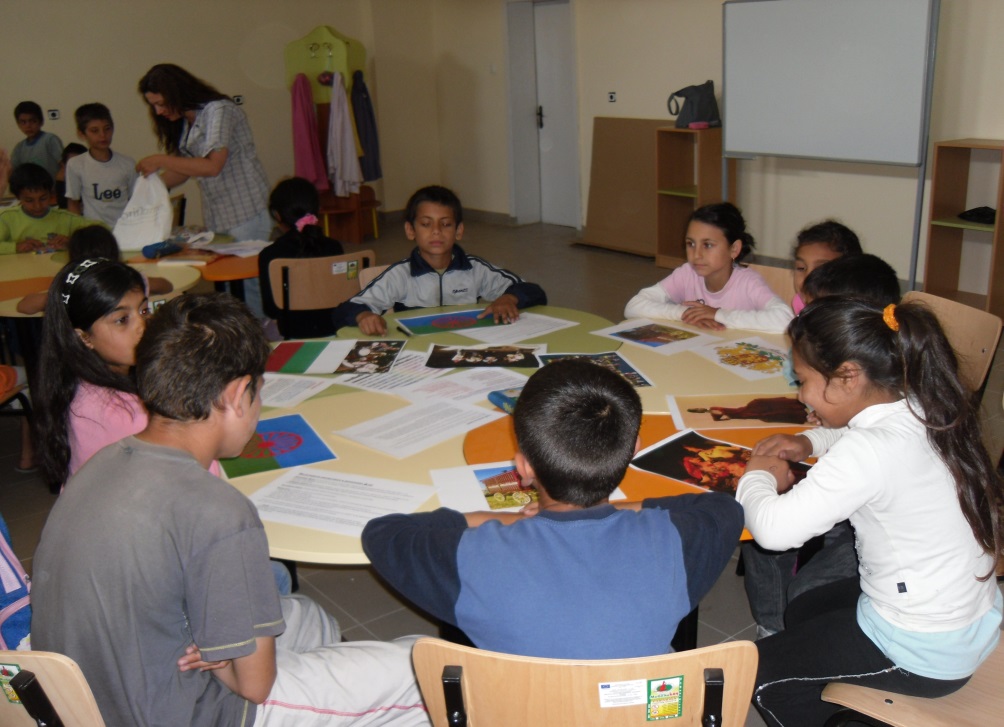 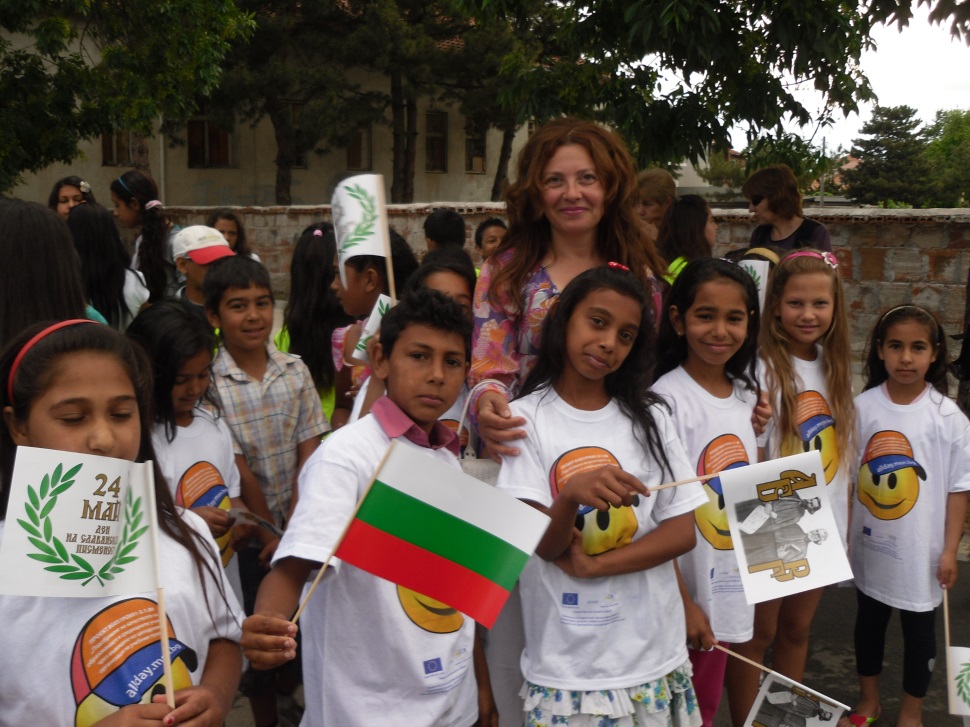 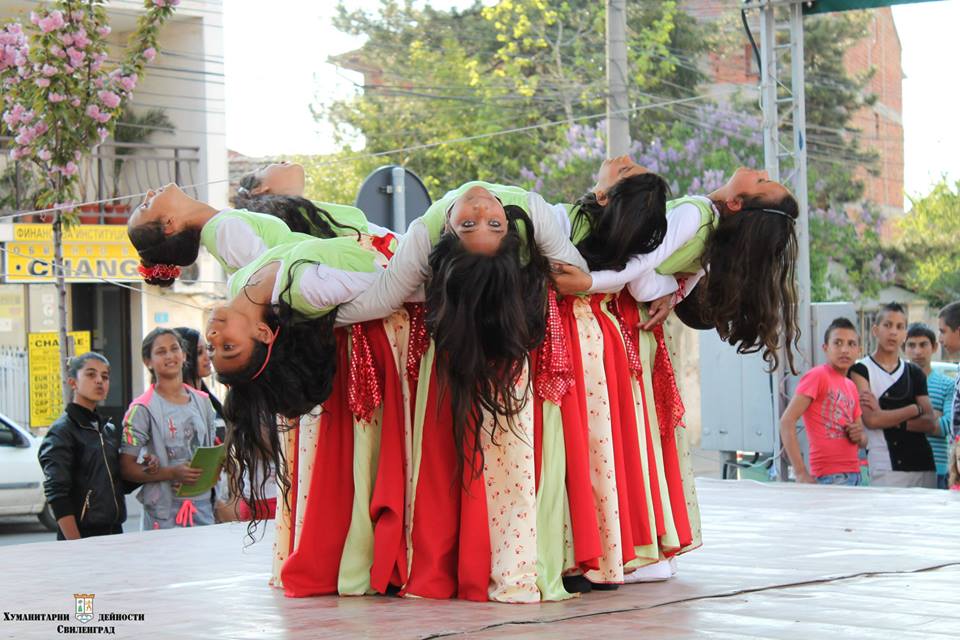 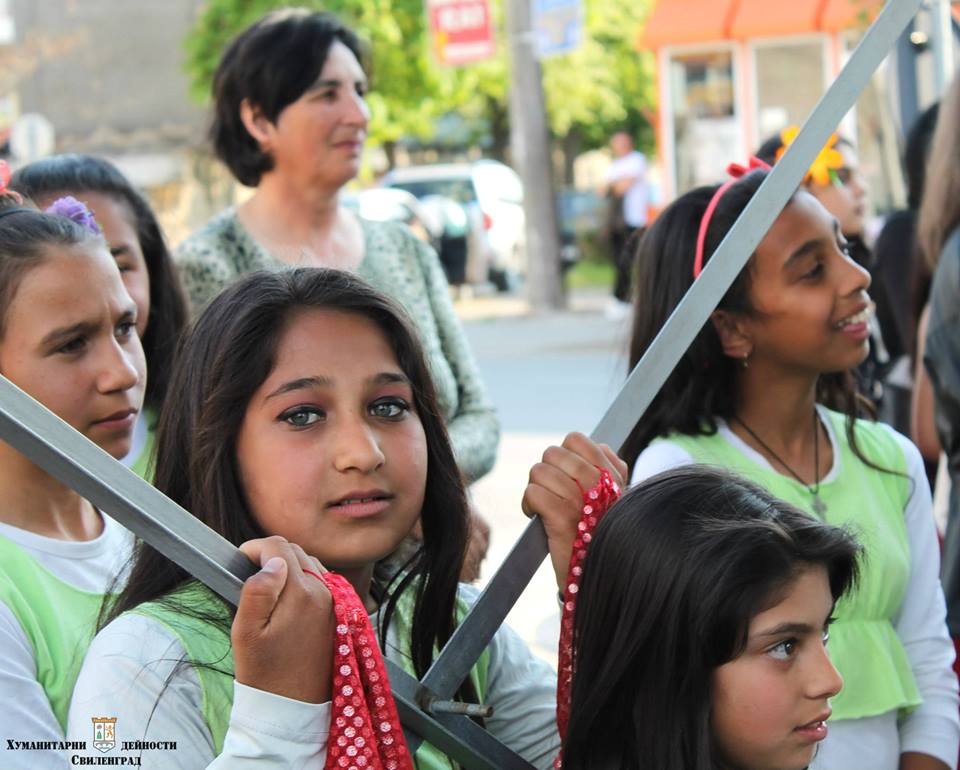 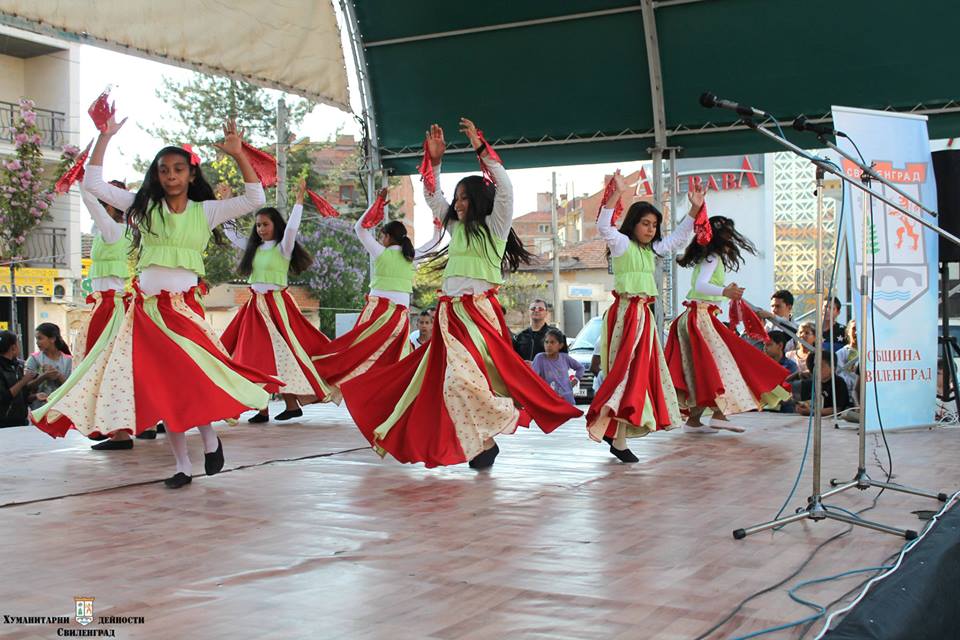 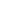 БЛАГОТВОРИТЕЛНИ  БАЗАРИ
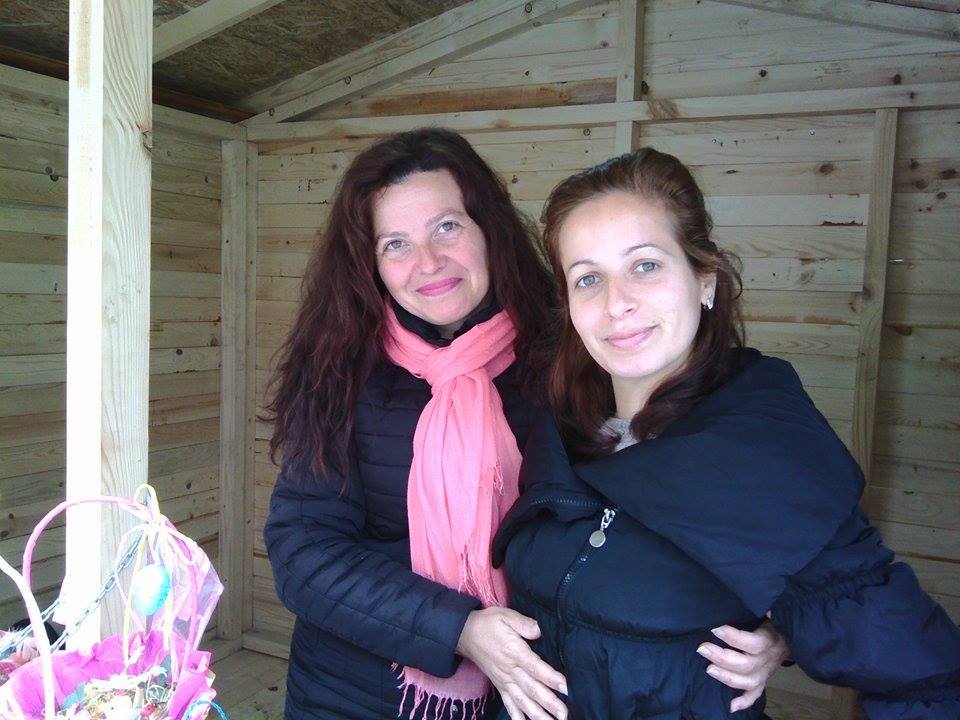 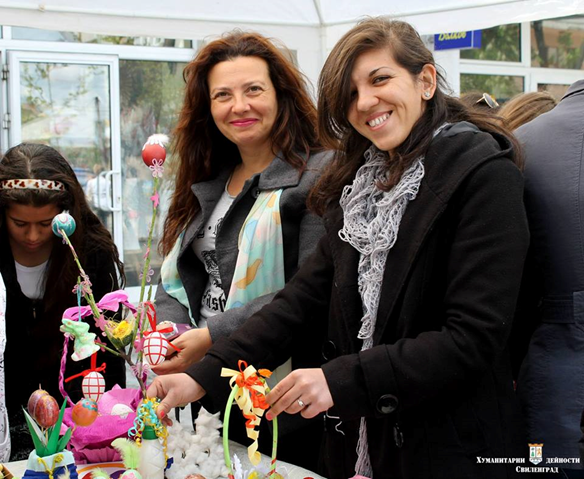 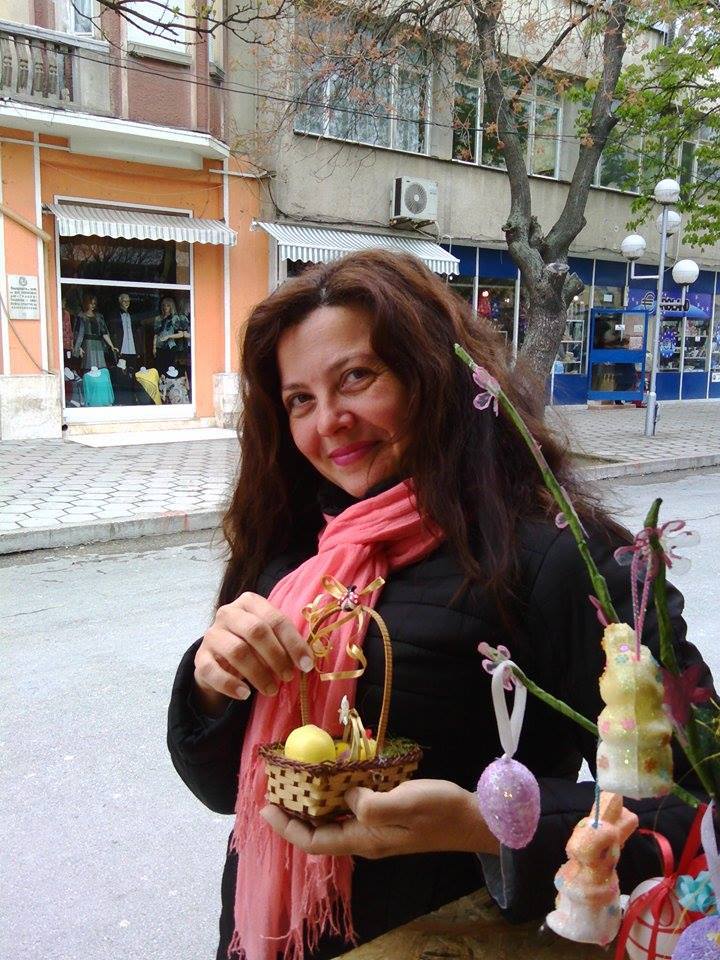 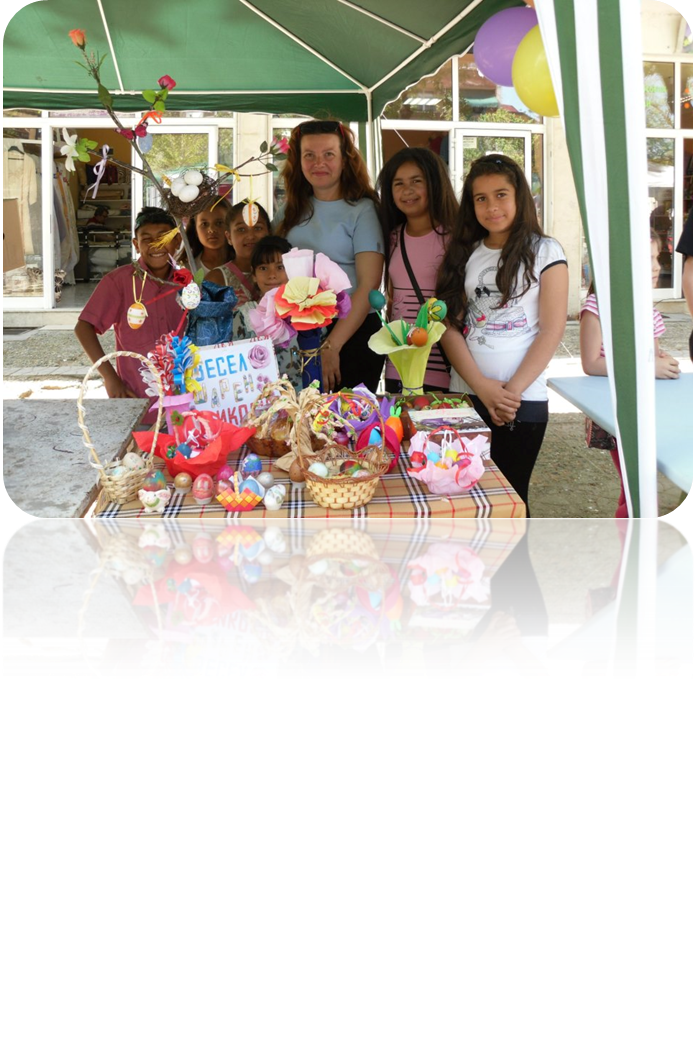 ЧЕСТИТ РОДЕН ДЕН Г-ЖО АЛЕКСАНДРОВА!
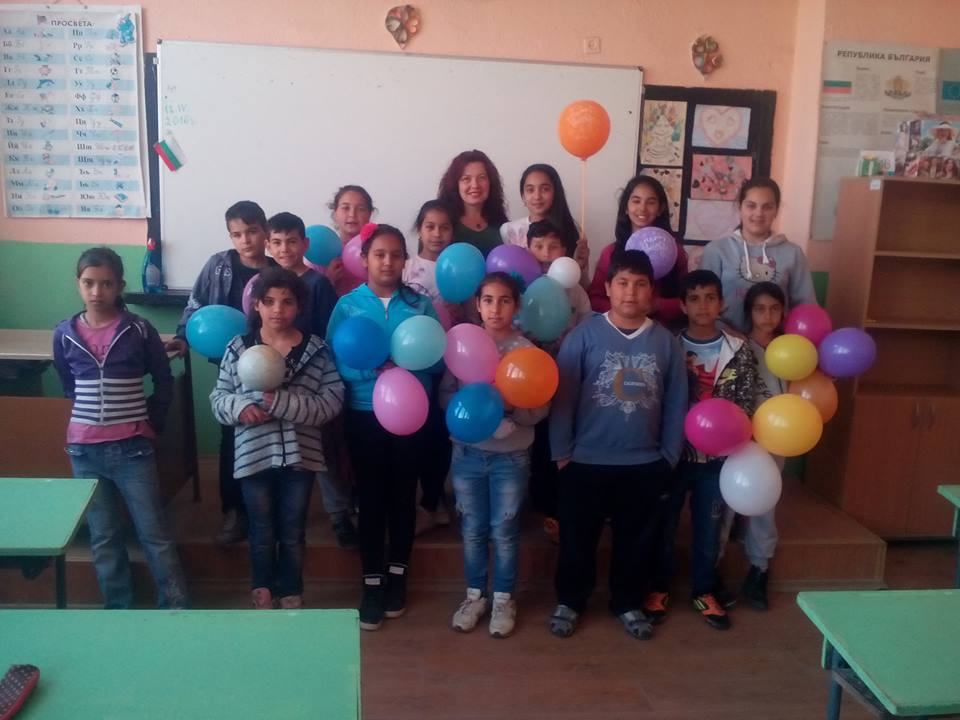 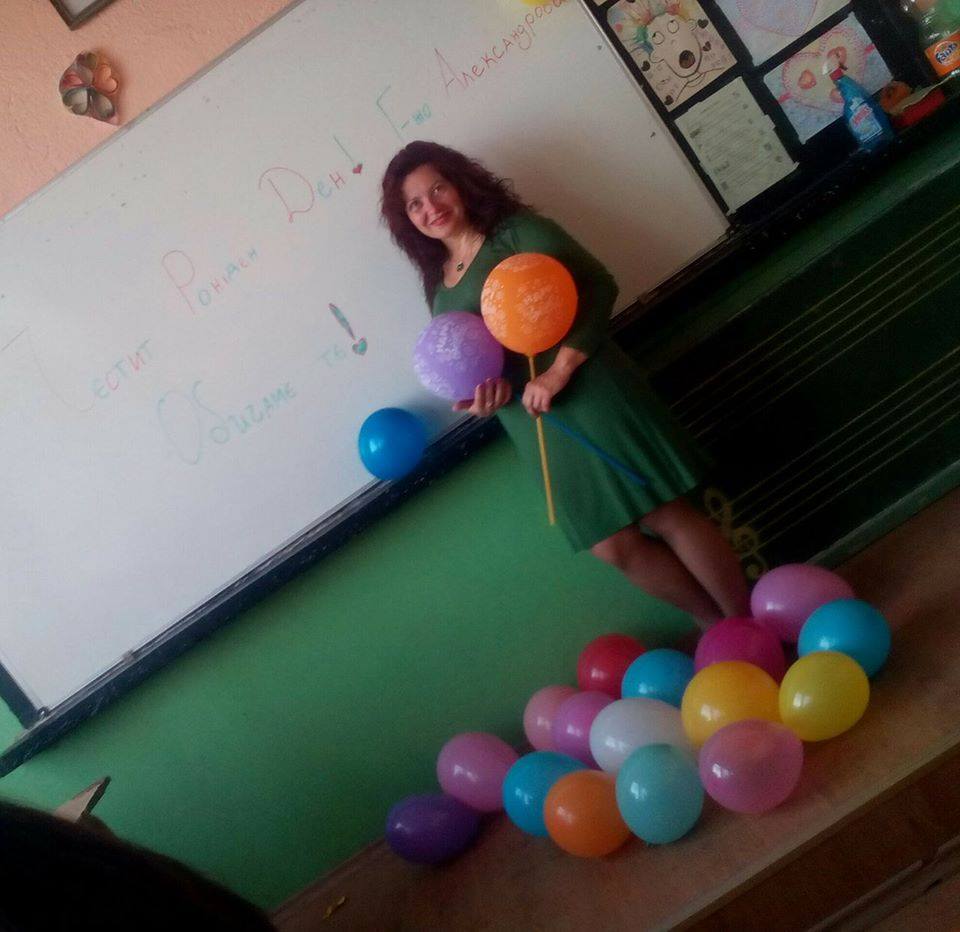 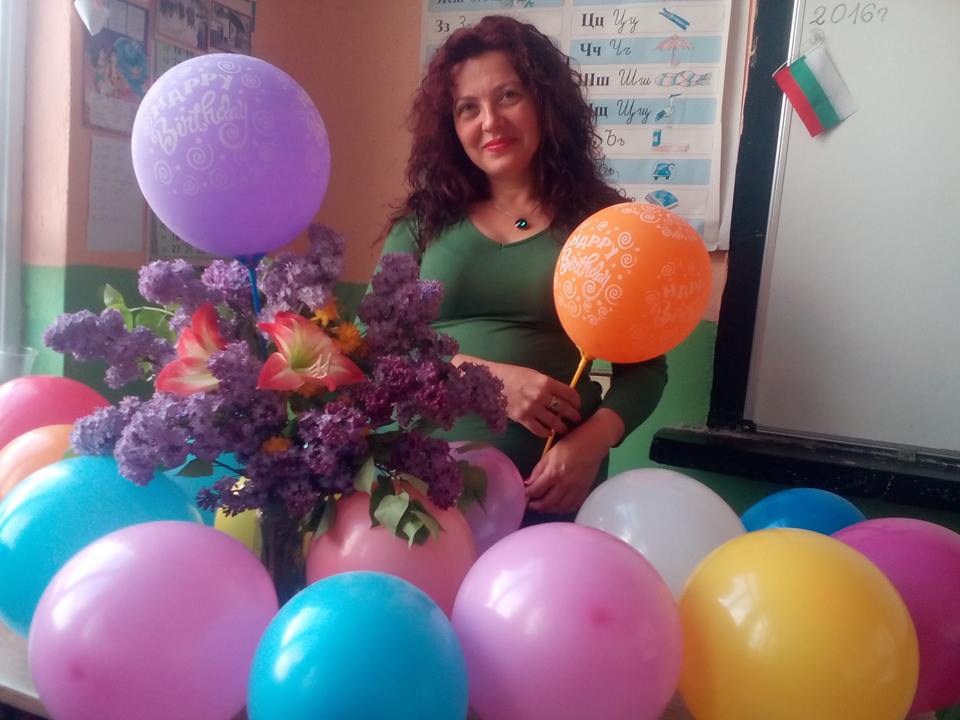 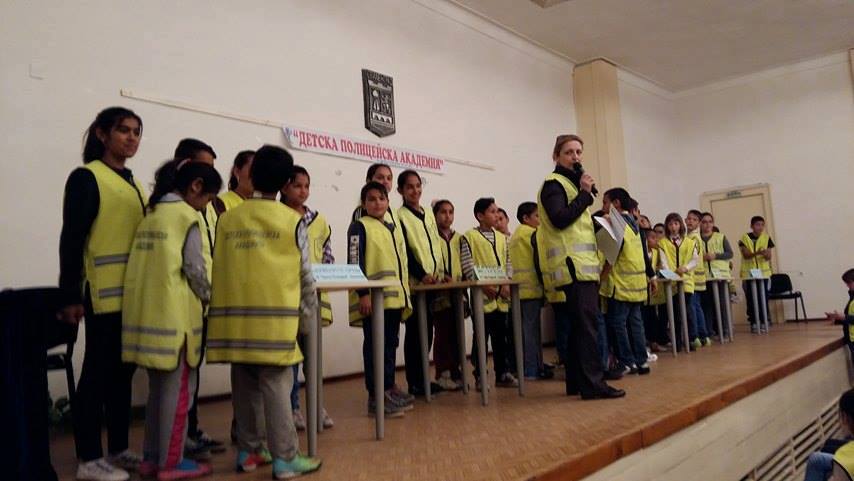 ДЕТСКА ПОЛИЦЕЙСКА АКАДЕМИЯ
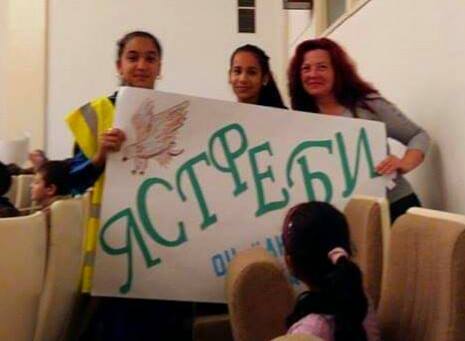 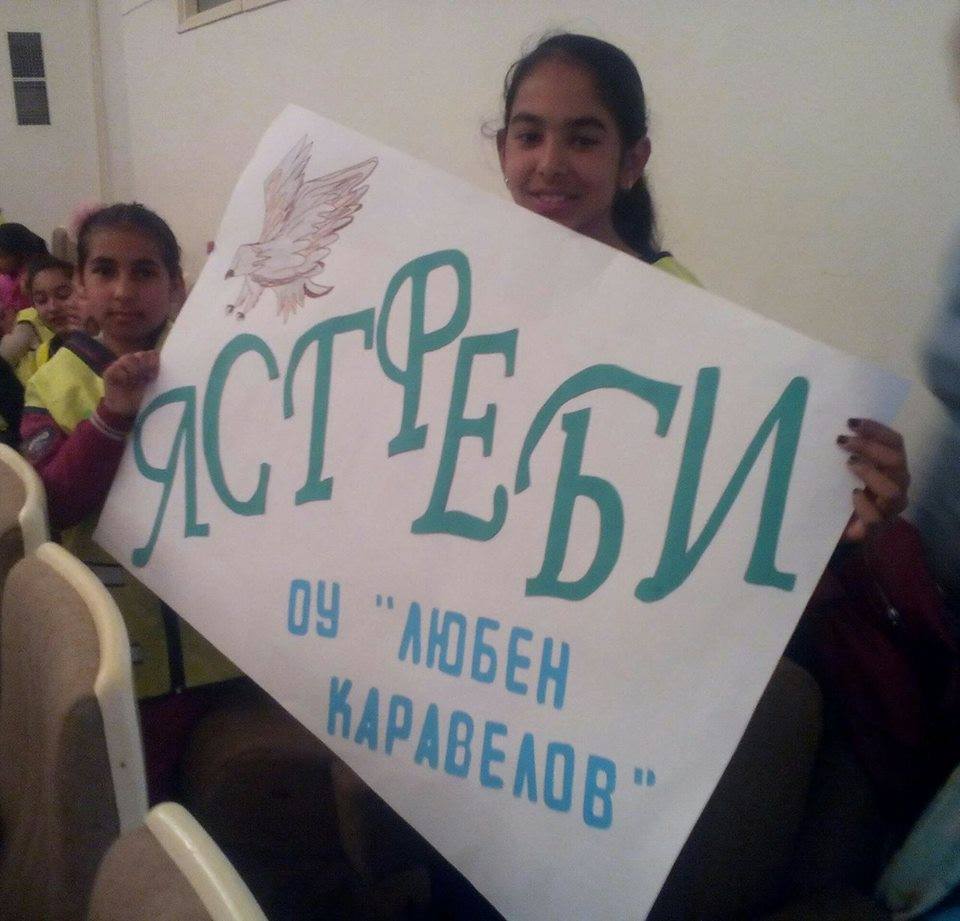 ДА-НА ПРИЯТЕЛСТВОТО, НЕ-НА АГРЕСИЯТА
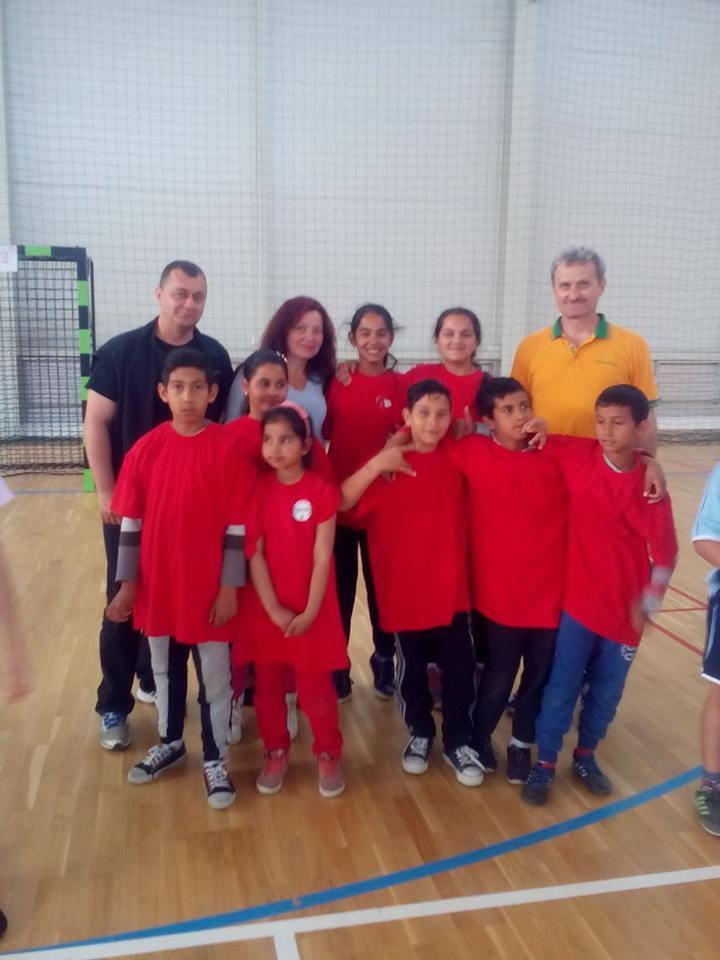 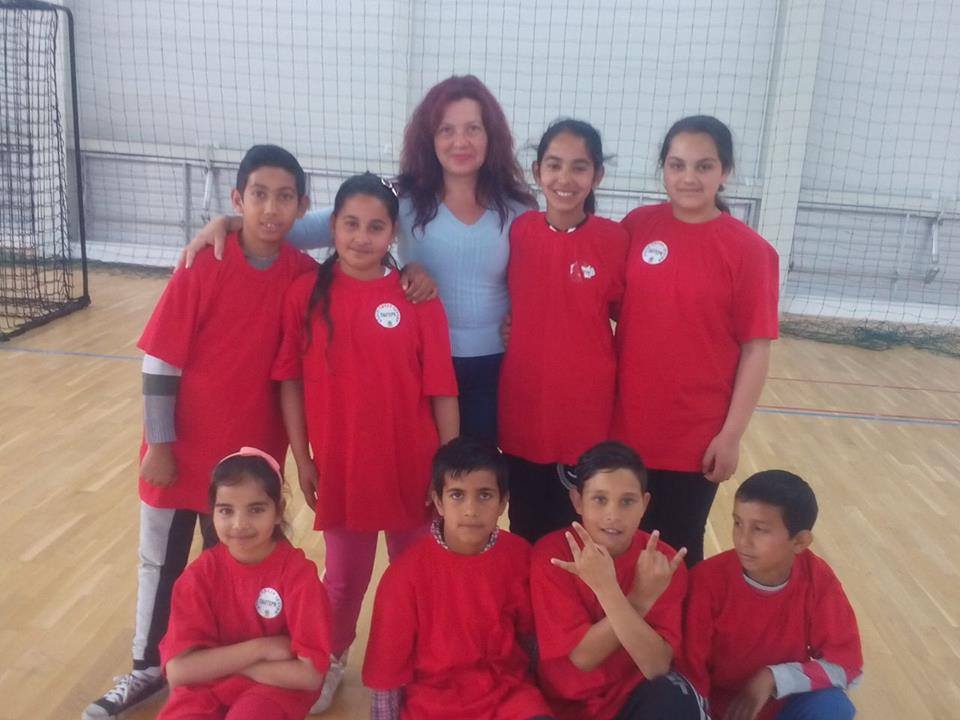 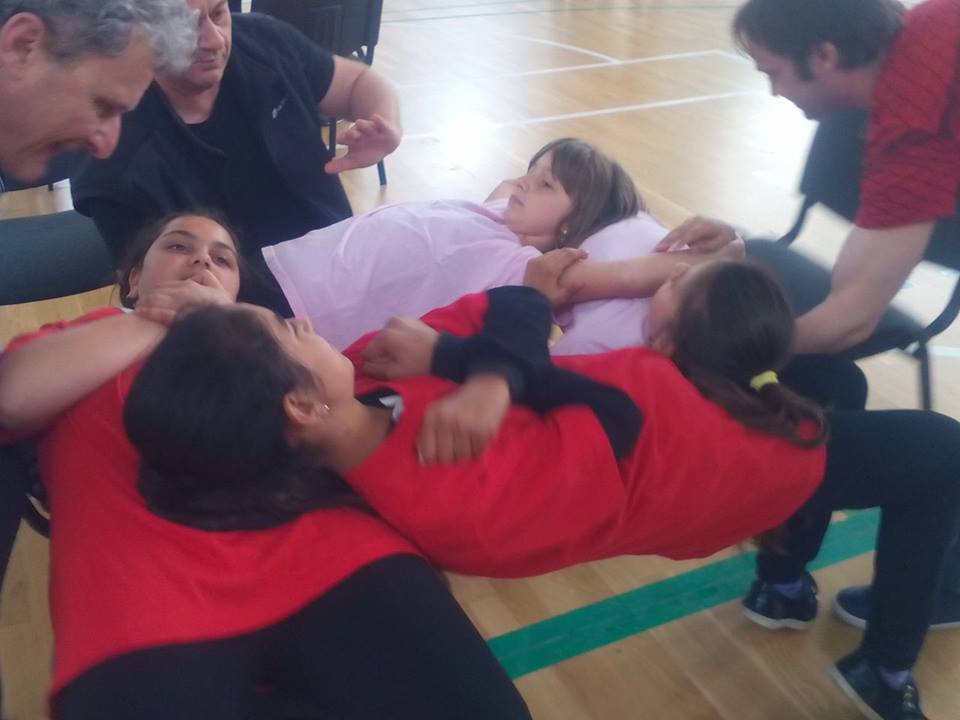 МО на ВЪЗПИТАТЕЛИТЕ
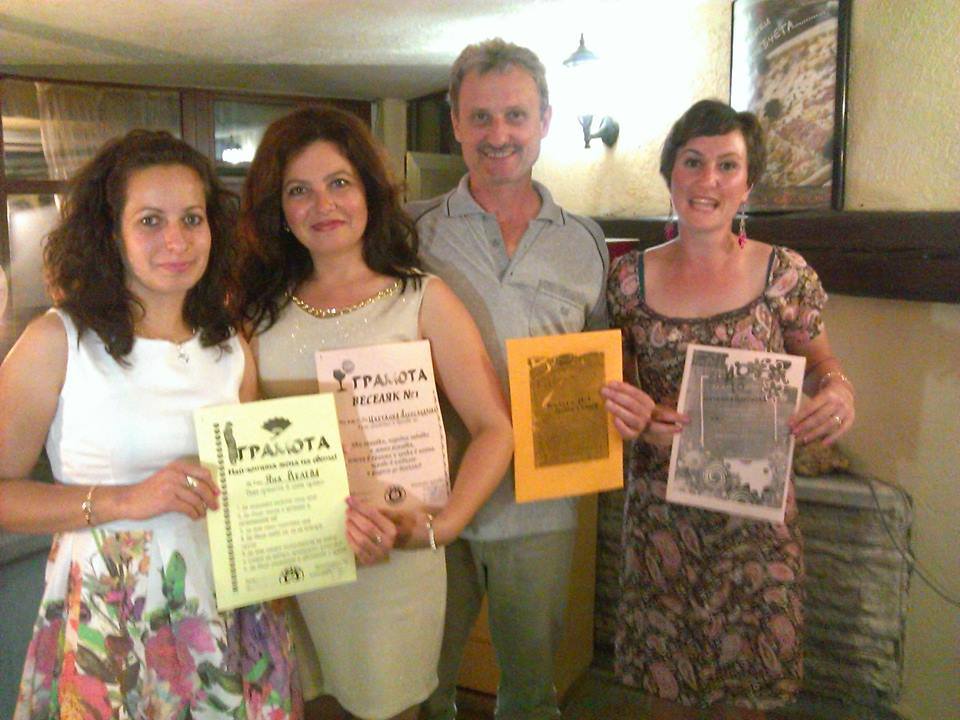 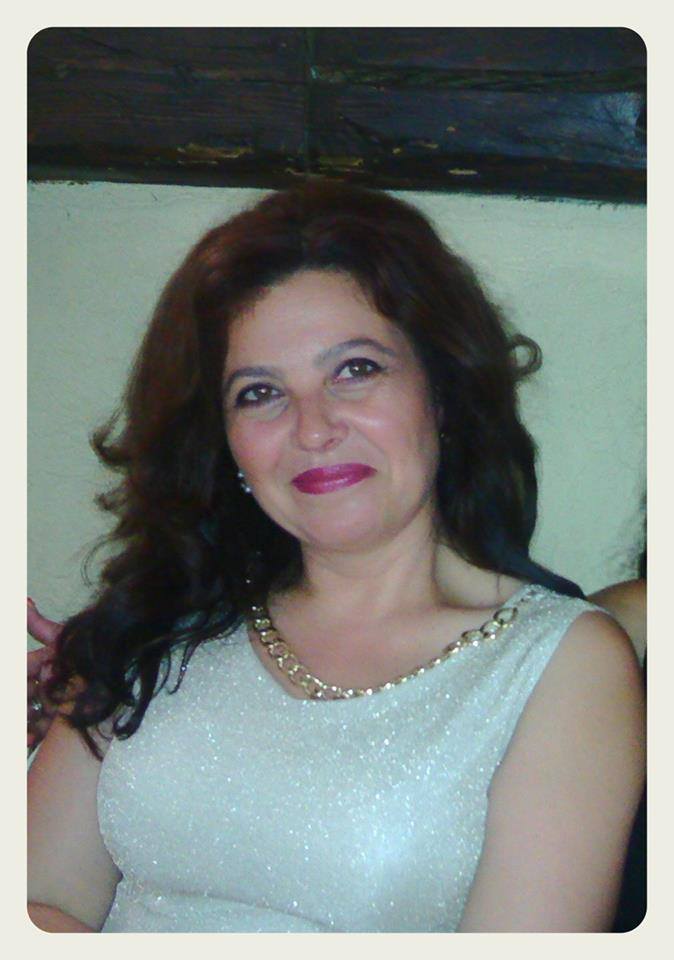 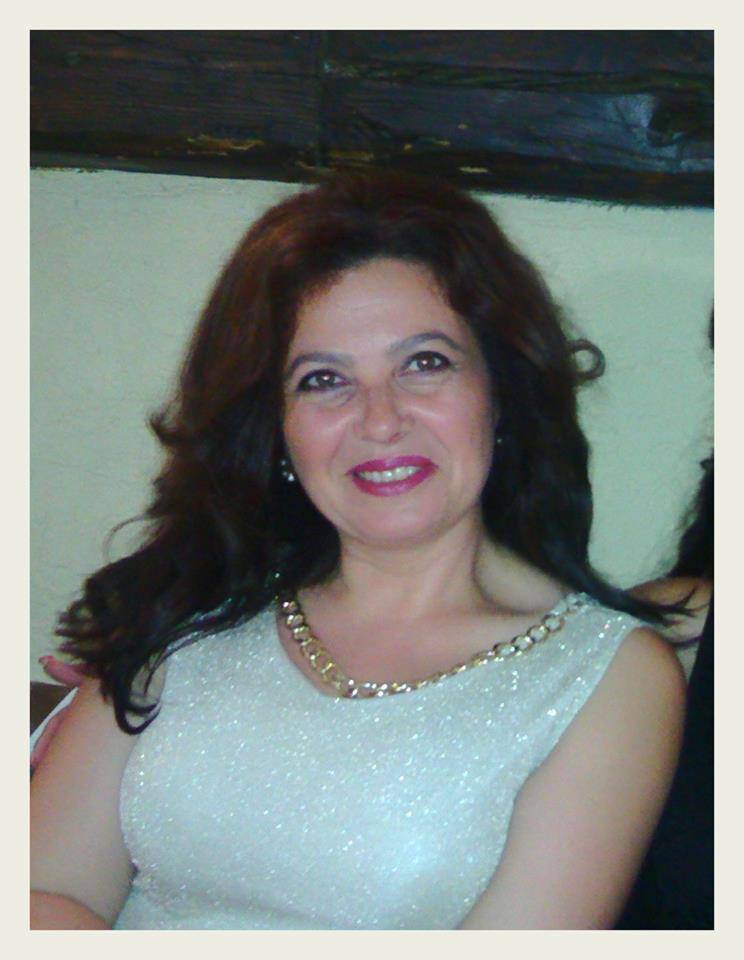 УЧЕБНА 2016/2017 ГОДИНА
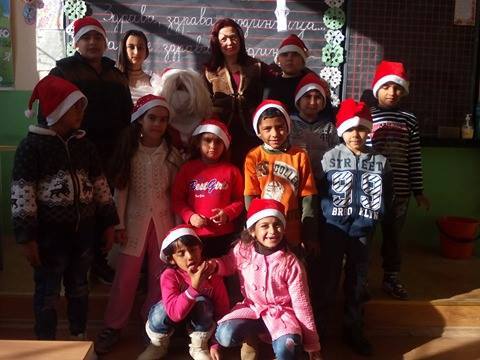 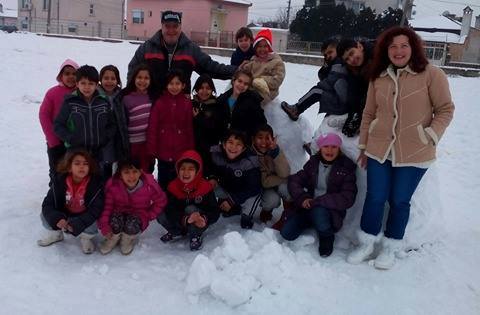 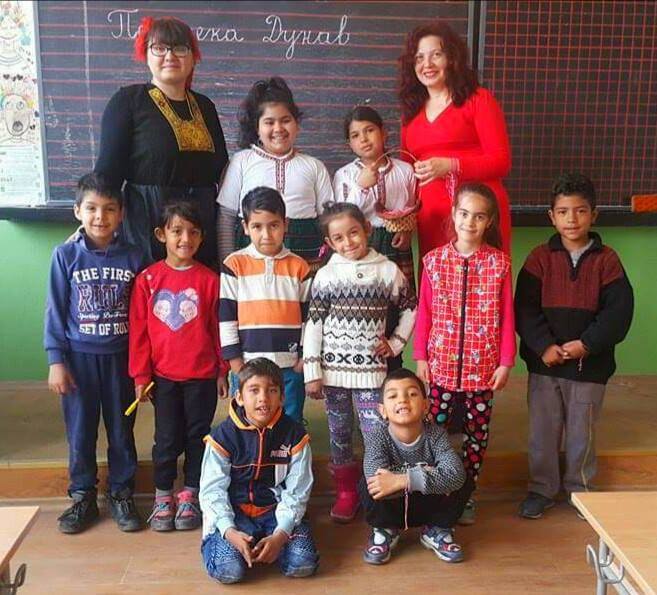 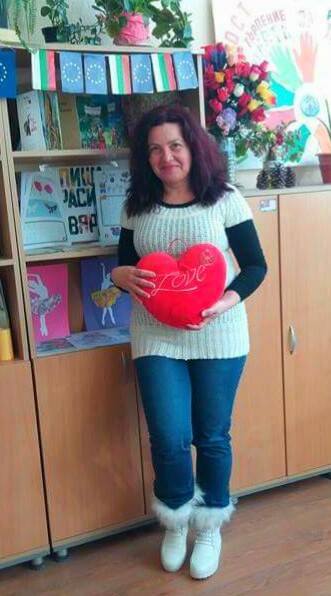 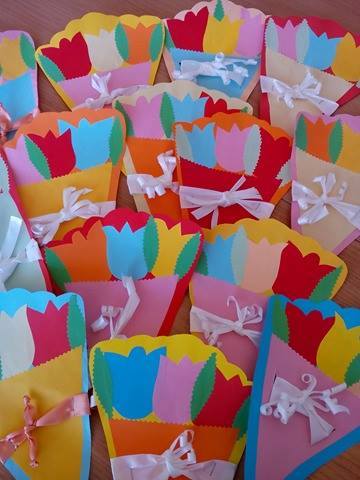 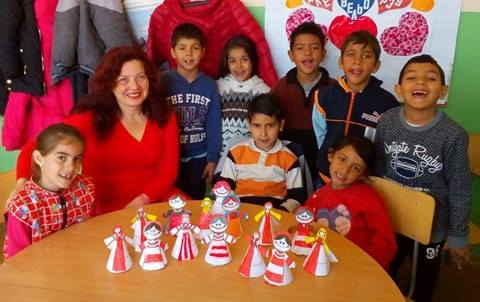 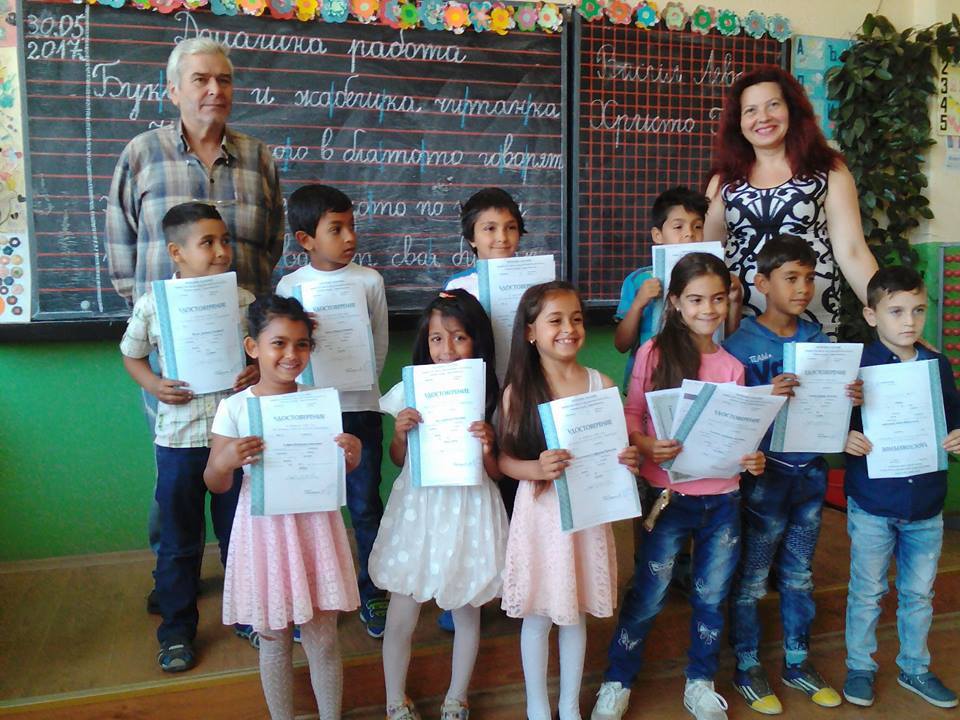 УЧЕБНА 2017/2018 ГОДИНА
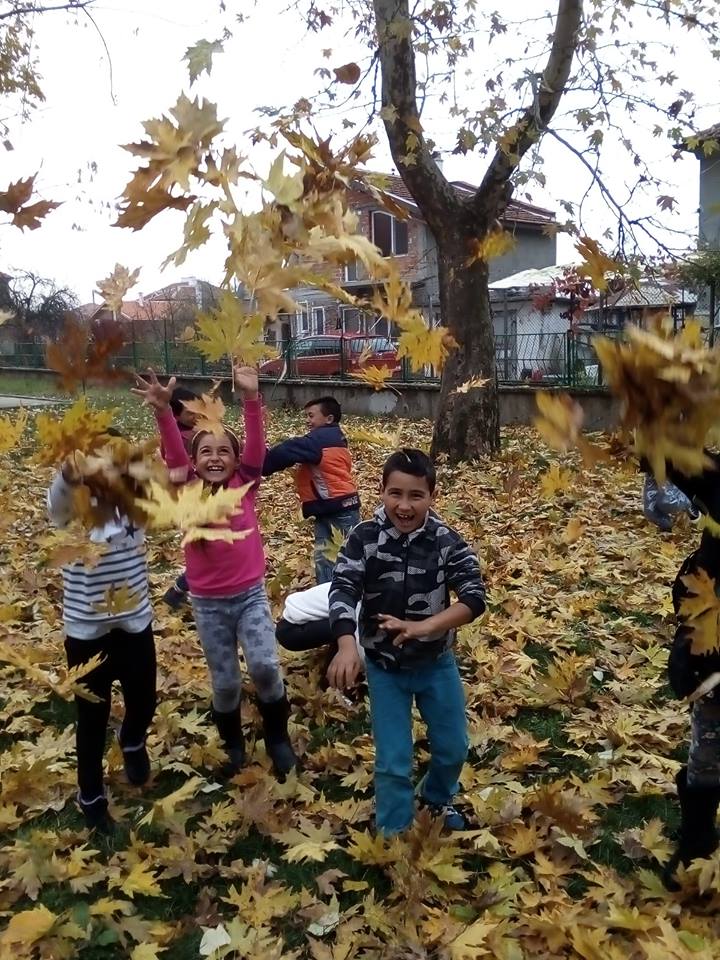 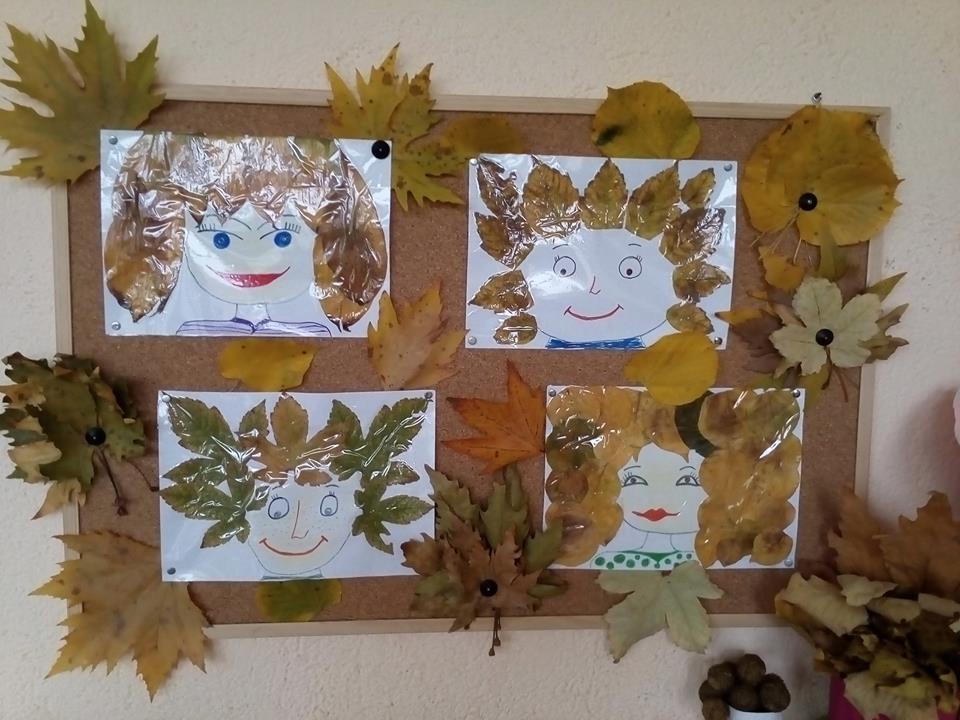 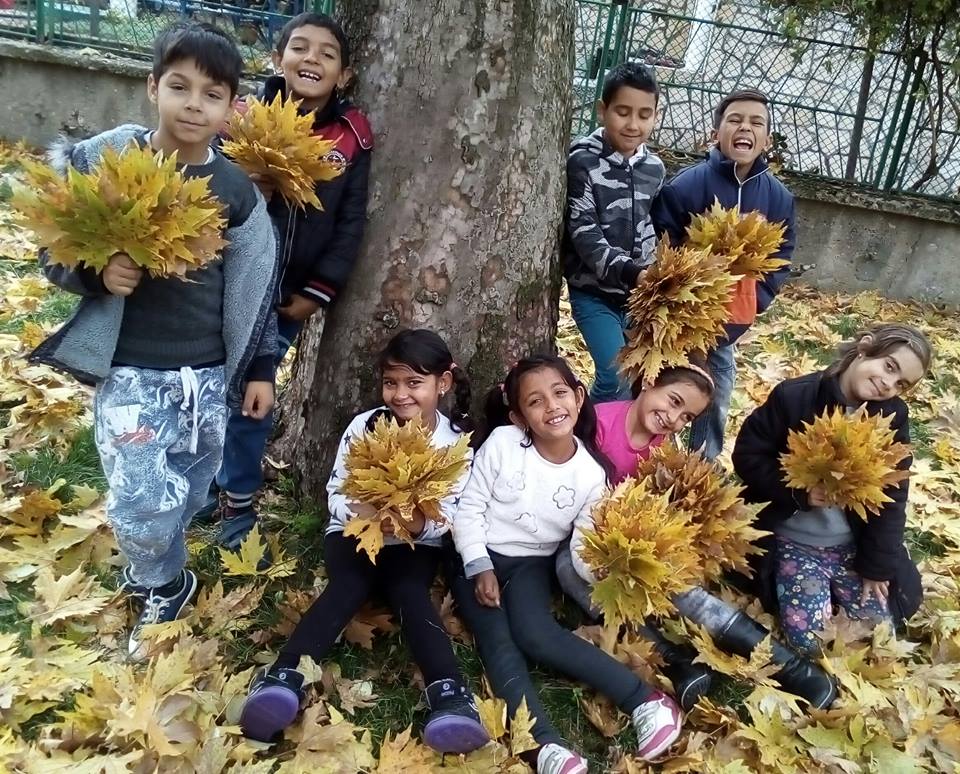 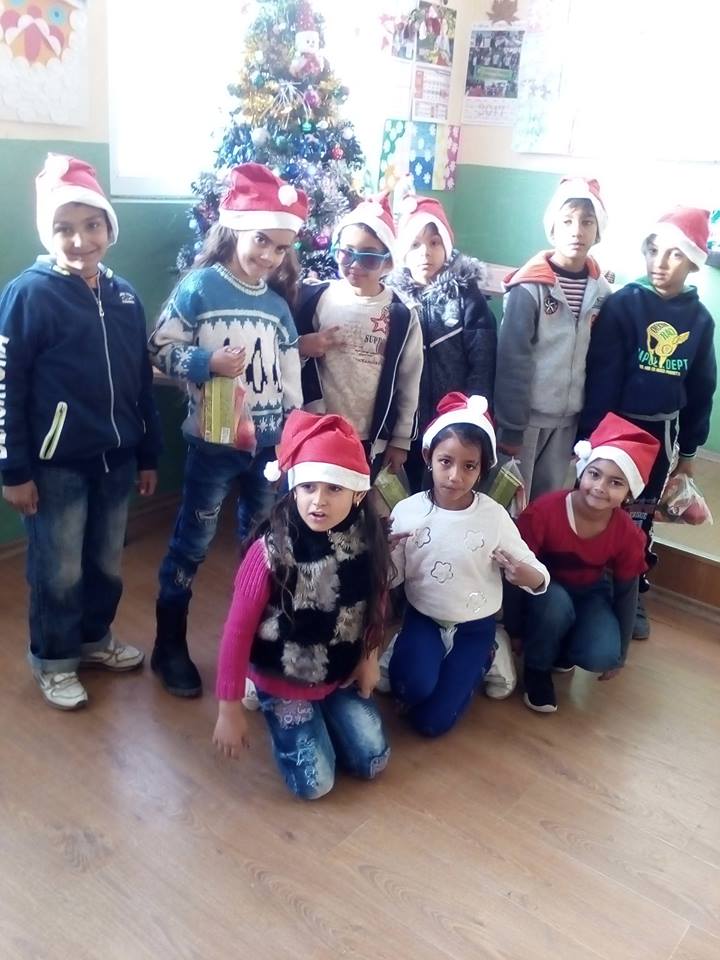 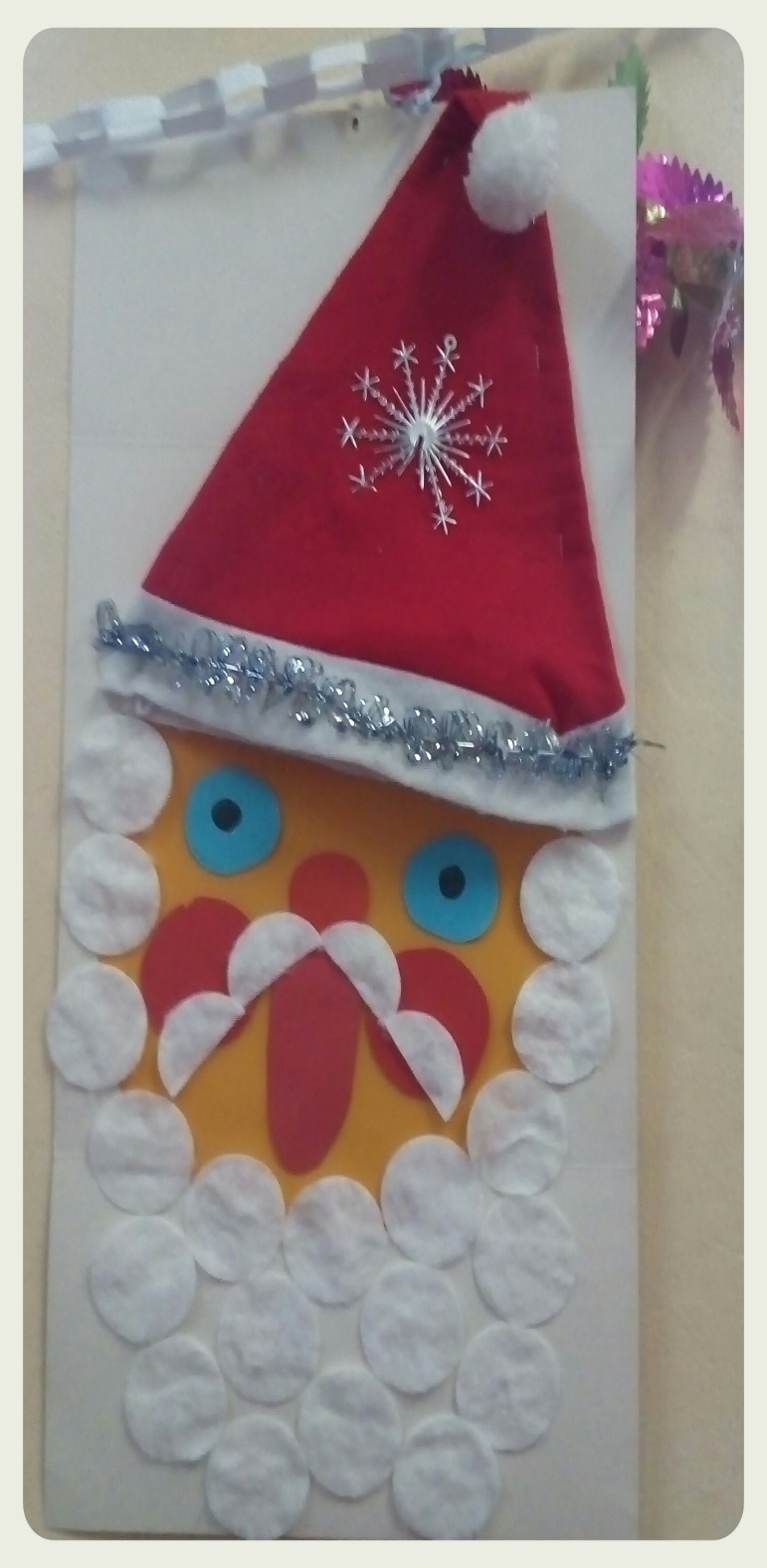 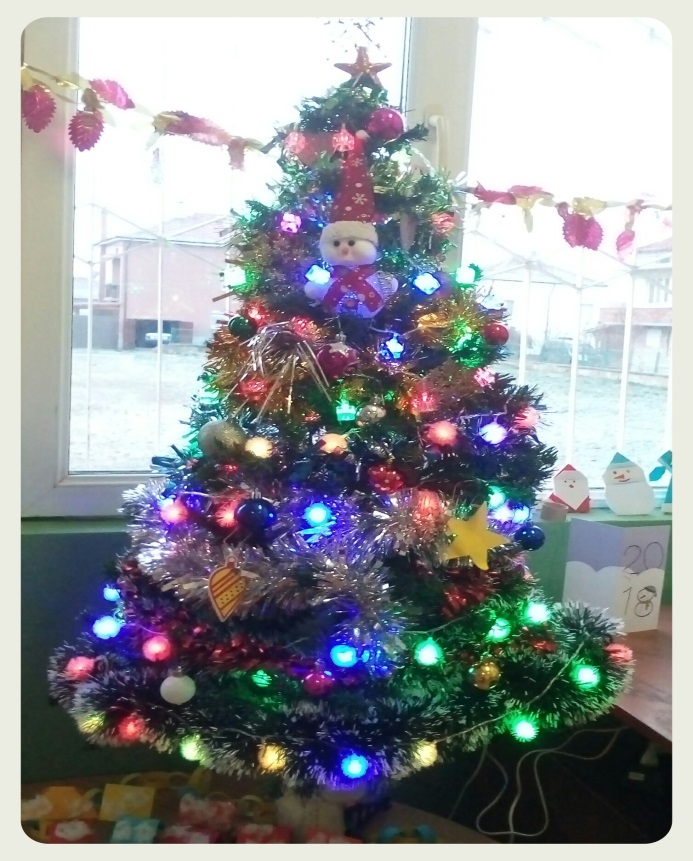 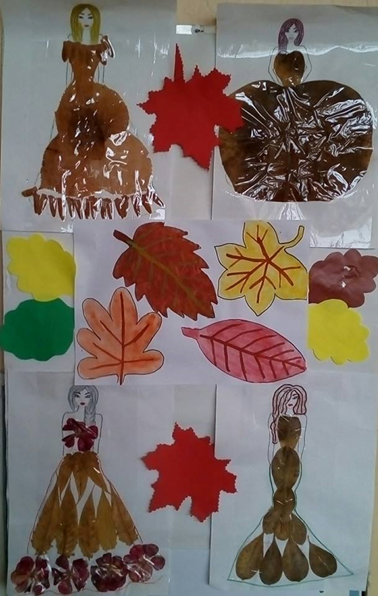 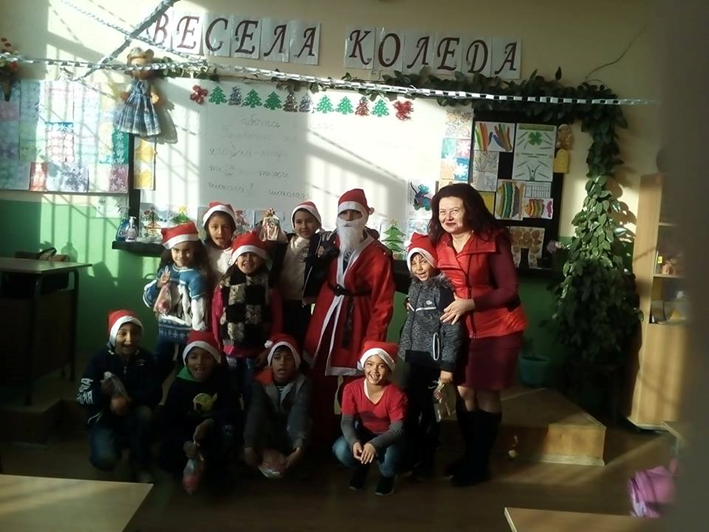 Нови квалификации:
Удостоверение "Педагогически стратегии за превенция на отпадането от училище. Ефективни техники за работа с ученици, застрашени от отпадане«
Базови компютърни умения в работата на учителя
Microsoft Teams - Среда за съвместно обучение и сътрудничество
"MS Teams - инструмент за получаване на обратна връзка, оценка и самооценка"
„Посредственият учител излага. Добрият учител обяснява. Водещият учител показва. Великият учител вдъхновява.“
Уилям Артър Уорд

„Лошият учител поднася истината, а добрият учи да я намират.“
А. Дистверг

„Задачата на учителя е да отваря вратите, а не да пробутва през тях учениците.“

„Най-важното явление в училище, най-поучителния предмет, най-живият пример за ученика е самият учител.“
Фридрих Дистверг

„Учителят не открива истината, той е проводник на истината, която всеки ученик трябва да открие сам за себе си.“  Брус Лий
Благодаря Ви
 за вниманието!